Keittopinta vaurio 18.1.2020
- Kattila alas n. klo 05:10 tulipesän paineesta lauantai aamuna
 - Kekoa poltettu pois primääri-ilmalla, sulaa tuli hyvin ulos
 - Vettä ajettu koko ajan kattilaan pohjan jäähdytyksen takia
 - Vesipesu keittopinalle 18.1. klo 16:50 – 20:30
 - Vaurioitunut putki keittopinnan B-putki 12 slinga vasemmalta seinältä 
    lukien
 - Korjaus aloitettu klo 22:00 jälkeen
 - Painerunko valmis su 19.1. n. klo 17:00 jälkeen jonka jälkeen vielä 
    siteitten korjausta
2
13/12/2016
- Vauriokohta pahassa paikassa, jouduttu poistamaan ensin A-putki
 - Tarkastettiin magneettijauhe-menetelmällä useita A- ja B-putken hitsejä  
   Ei havaittu säröjä
- Vesitäyttö aloitettu su 19.1. klo 18:40, 15-17 l/s
 - Täynnä klo 01:45 -> paineen nosto 80 MPa klo 03:10 pito 20 min, OK
 -  Paineen lasku ja lieriö ajopintaan, 1. öljy palamaan klo 7:30
 - Kattila linjassa ma 20.1. klo 12:00 ja lipeä palamaan klo 13:45
3
13/12/2016
Katkennut keittopintaputki
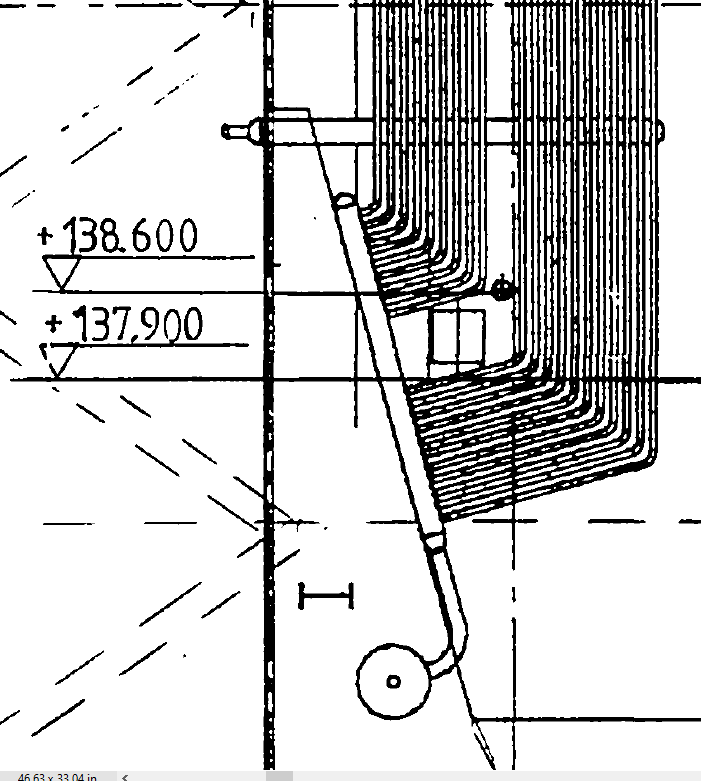 4
13/12/2016
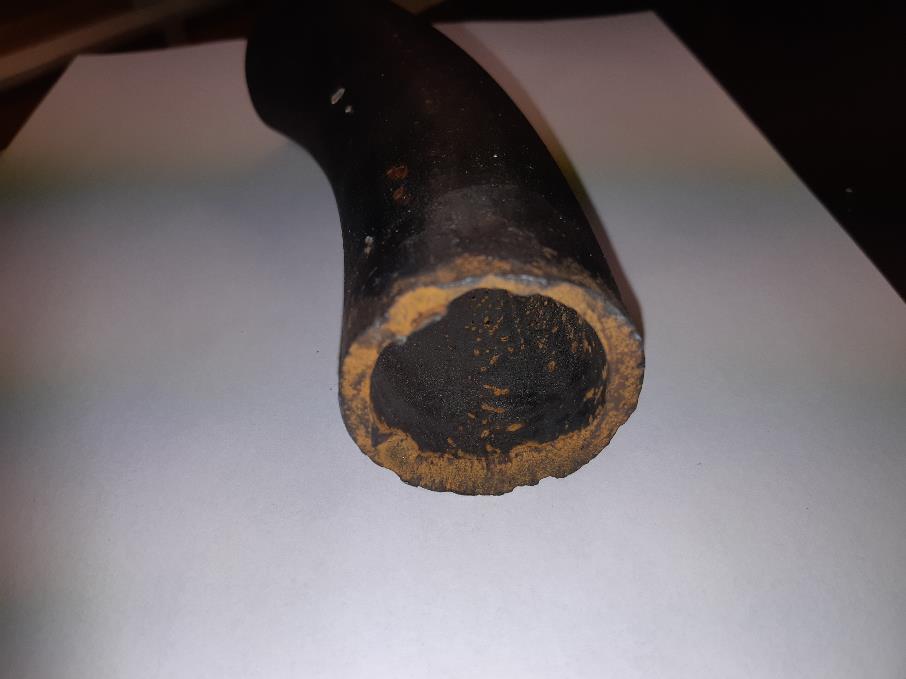 5
13/12/2016
6
13/12/2016